Catálogo de ventasGela Fruits
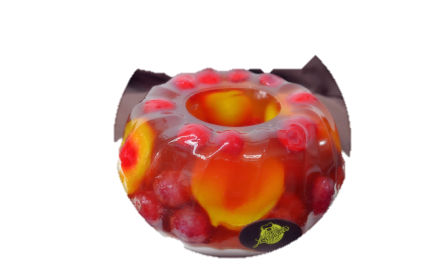 Dulces
Los presentamos de diversos sabores: mora, fresa, piña, babaco y se acompaña con una tajada de quesillo .

Precio: 0.50 centavos
Mousse de maracuyá
Mousse de maracuyá es un delicioso y refrescante postre preparado con jugo de maracuyá, crema de leche o leche condensada, huevos y azúcar.

Precio: 0.75 centavos
Torta de tres leches
Bizcochuelo humedecido con leche condensada, leche evaporada y crema de leche; decorado con crema y canela.

Precio: 1 dólar americano
Gelatina con crema
Mezcla de gelatina con crema de leche, en su interior contiene frutas en almíbar 

Precio: 0.75 centavos
Fresas con crema
Fresas frescas acompañadas de crema chantillí y chocolate 

Precio: 0.75 centavos
Pinchos de chocolate
Pinchos de fruta bañados en una cobertura de chocolate negro 

Precio: 0.75 centavos
Flan
El flan es un postre que suele prepararse con huevos enteros, leche y azúcar, con una cobertura de caramelo.

Precio: 0.50 centavos
Bizcochuelo mojado con duraznos
Bizcochuelo de vainilla humedecido en almíbar y, relleno de crema de leche y duraznos

Precio: 0.75 centavos